Dr. A.T. Leatherbarrow Primary School
Kindergarten Crash Course!
June 3, 2022
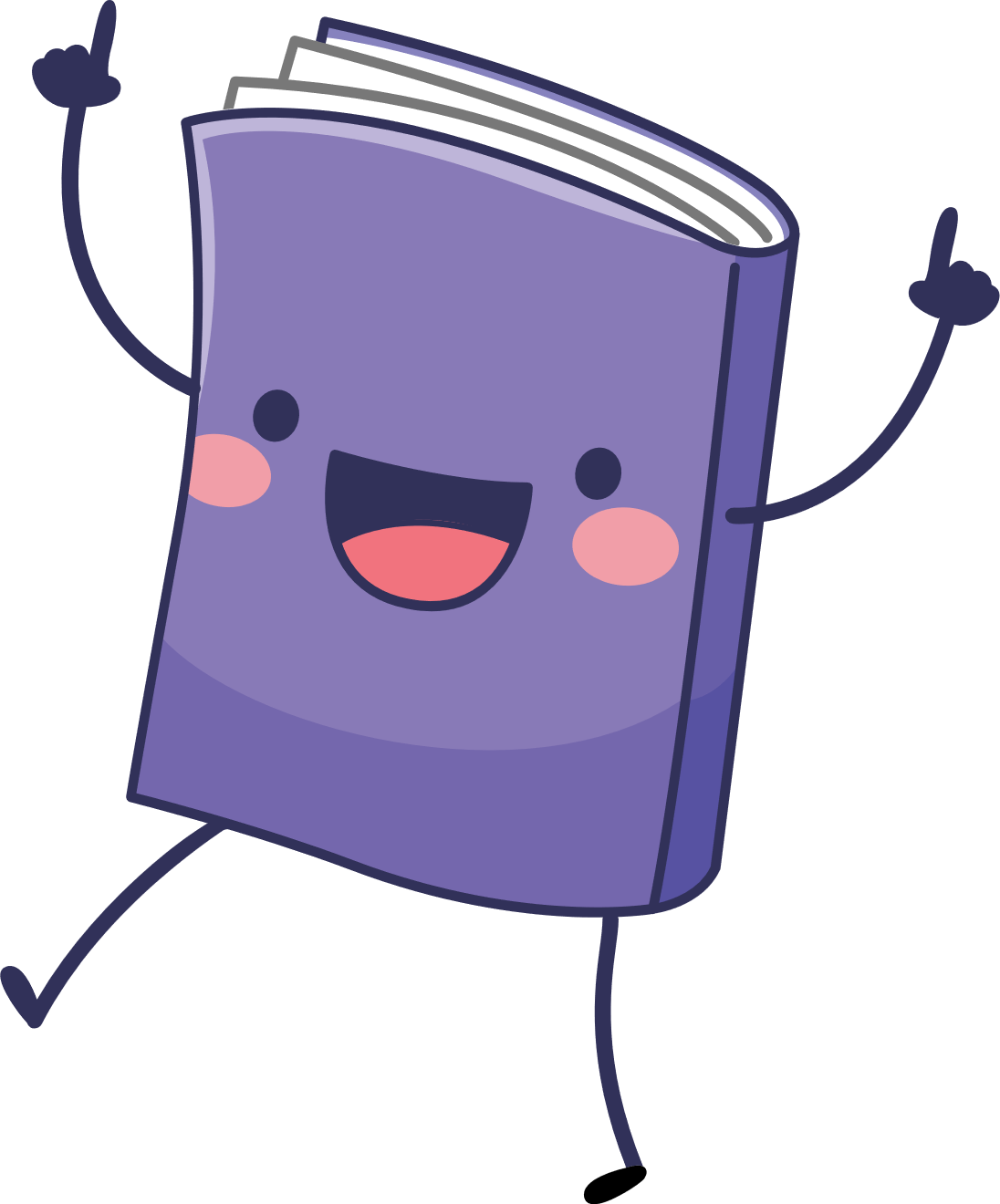 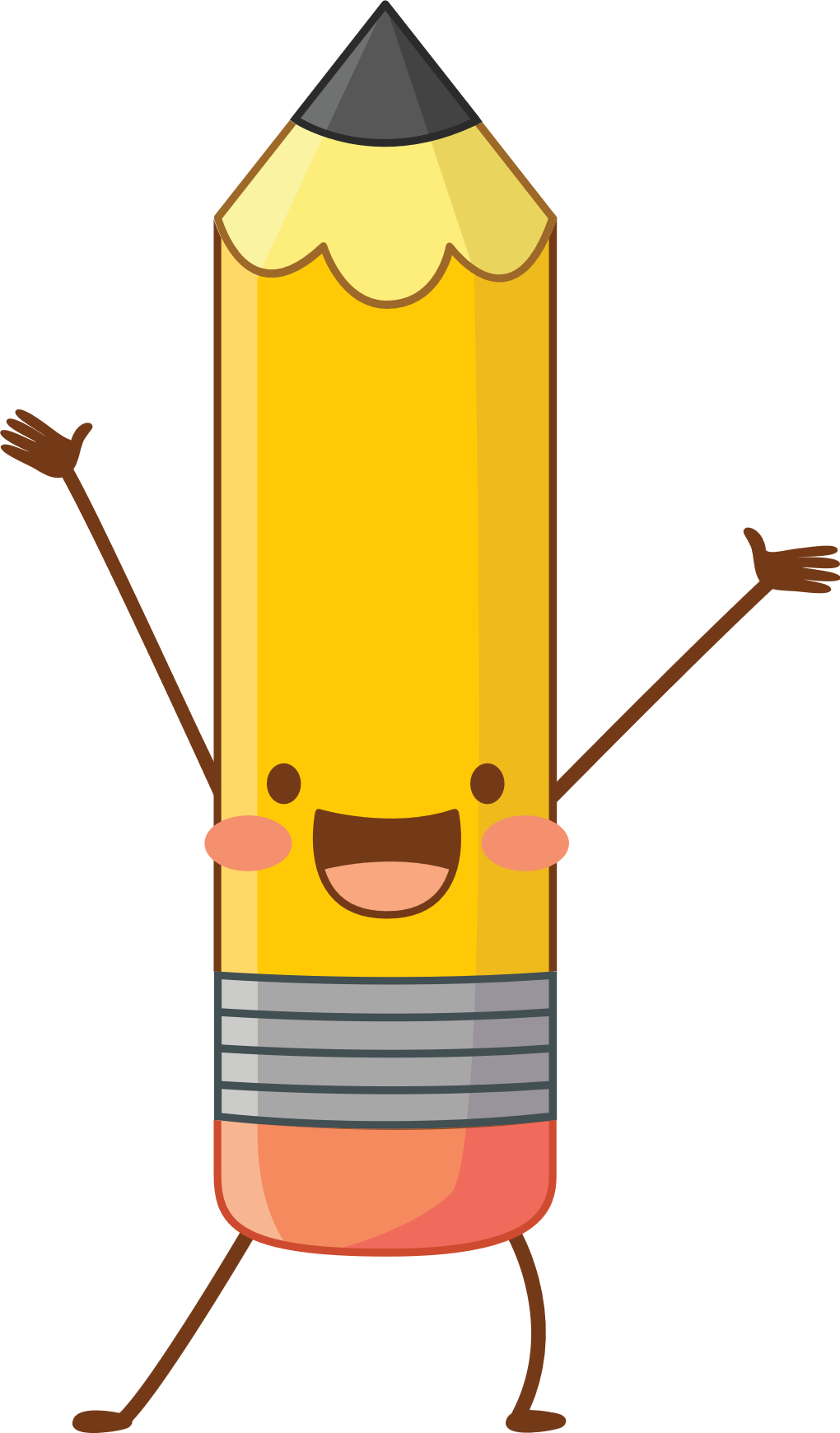 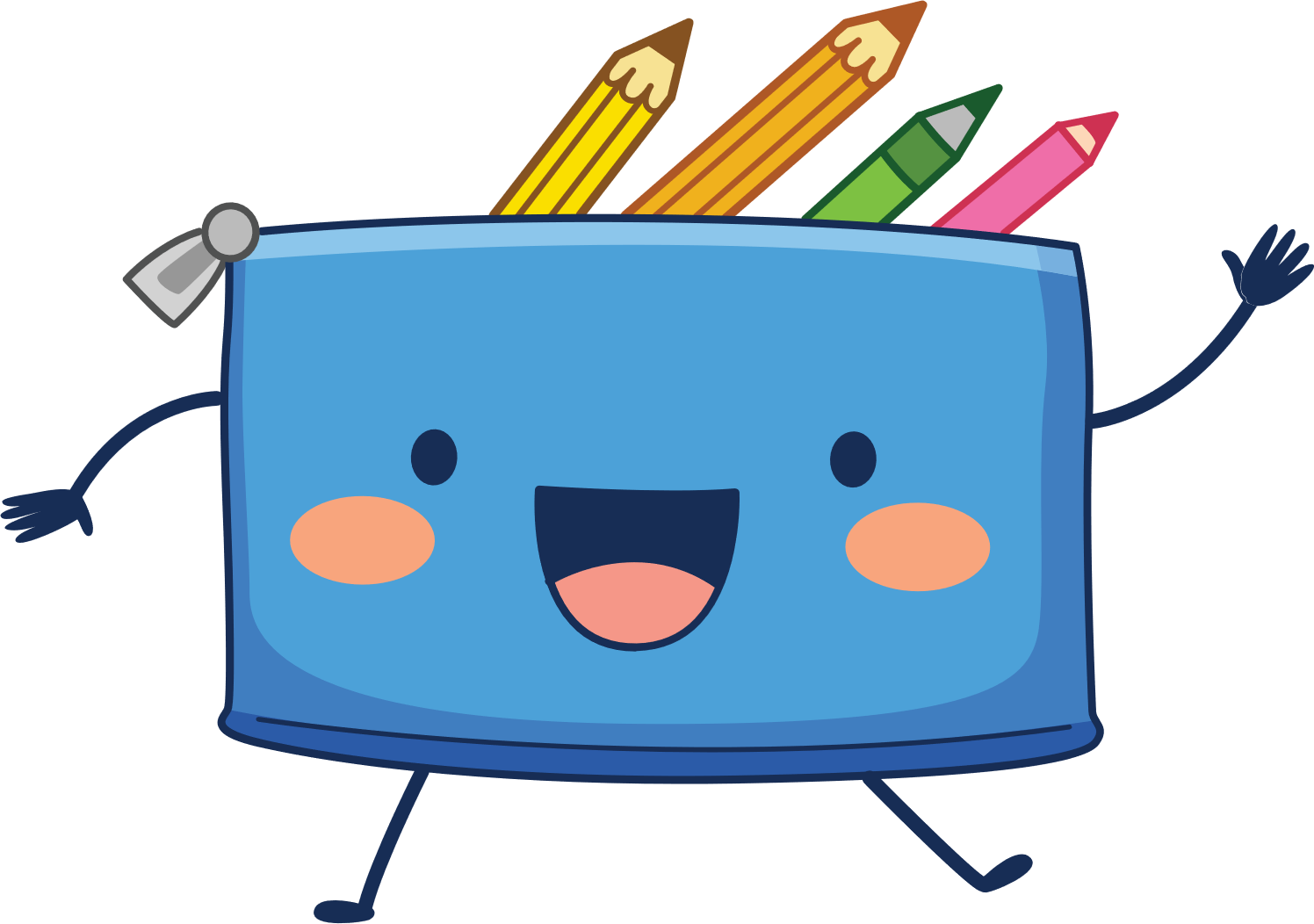 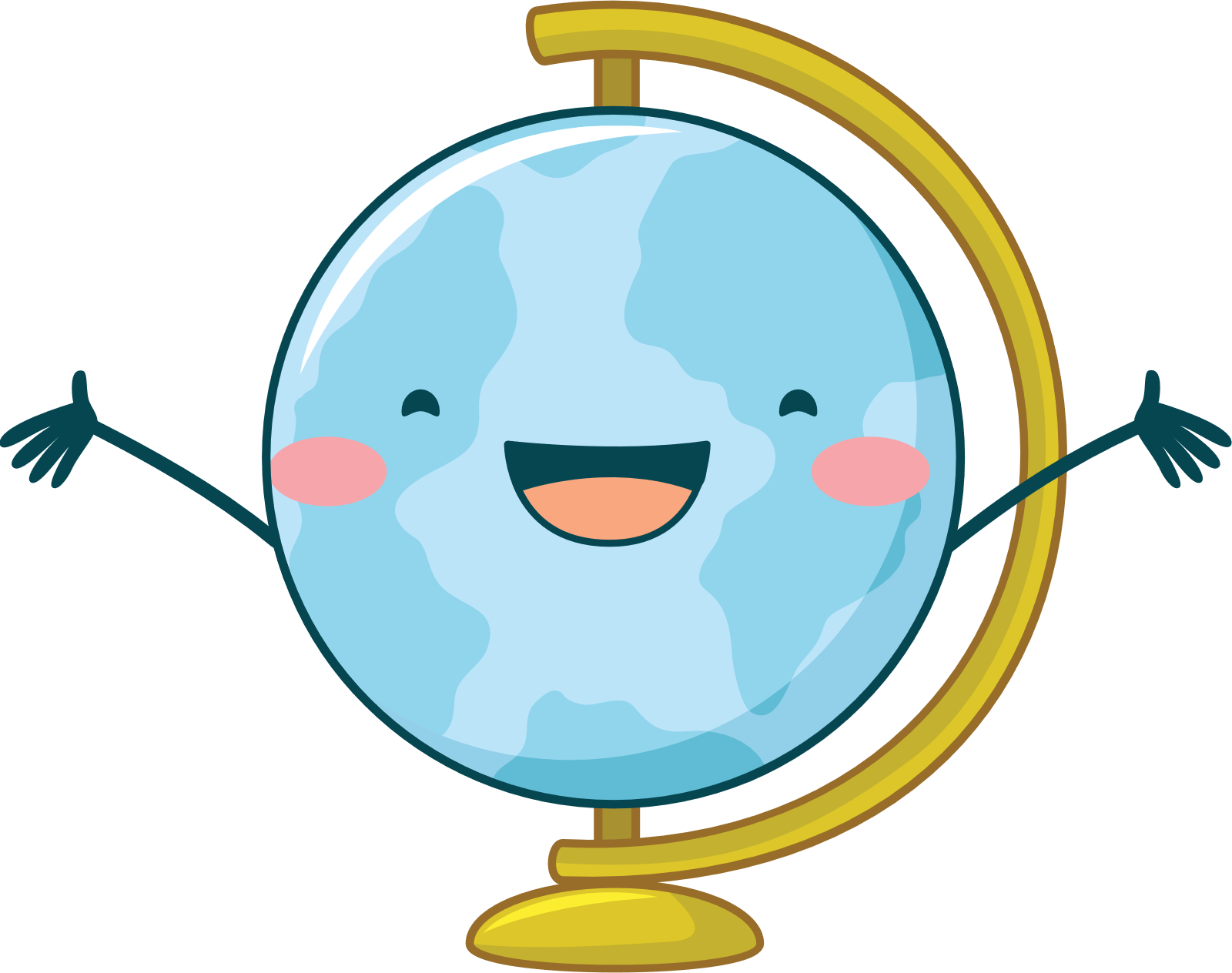 Fine Motor Skills
Involve the use of the small muscles that control the hand, fingers, and thumb.
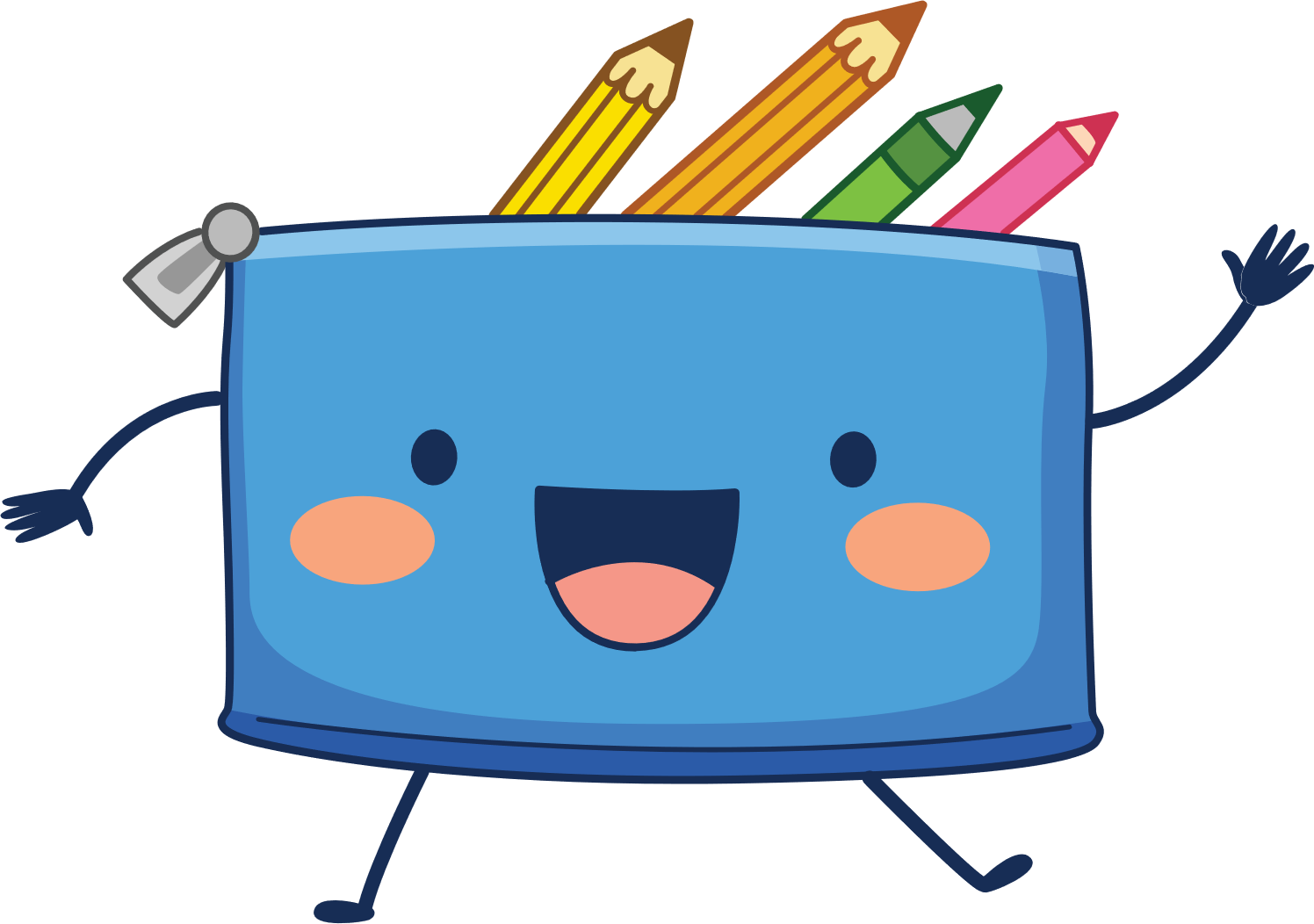 Components of Fine Motor
Arches of Hand – Allows the flattening and cupping of the hand.
  
Shift - An in-hand manipulation skill to move the pencil in place in fingers

Separation of 2 sides of the hand -The ring & little fingers hold, while thumb, index & middle fingers manipulate an object.

Translation - An in-hand manipulation movement where an object is moved between the palm and fingertips.

Finger & Thumb Isolation - The ability to move each finger and thumb individually
Tools to Develop Fine Motor: Things you find around the house!
Clothespins
Tweezers, tongs, turkey basters
Dice
Push pins
Dominoes
Straws and string
Q tip painting
Beads/cheerios
Nuts and bolts
Lego/small blocks
Zipping
Tearing paper
Pinching activities, play dough, clothespins
Screw lids on/off
Pop bubble wrap
Travel size games
Marshmallow creatures/shapes with toothpicks
Lacing tasks
Buttoning
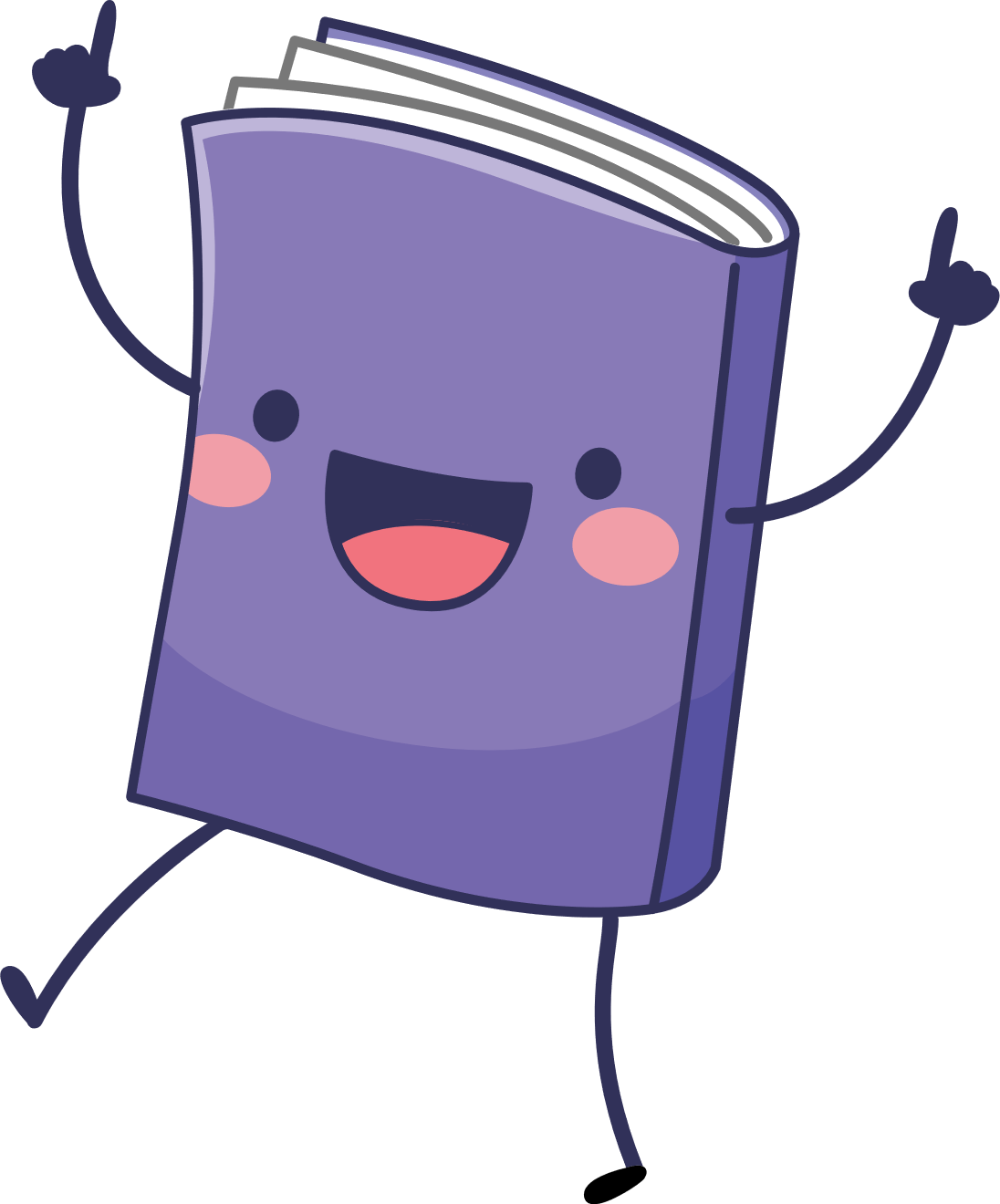 Before printing…
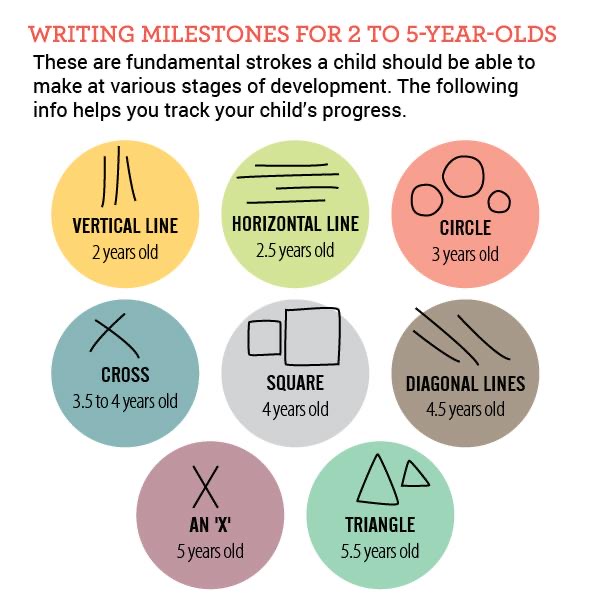 Holding Scissors
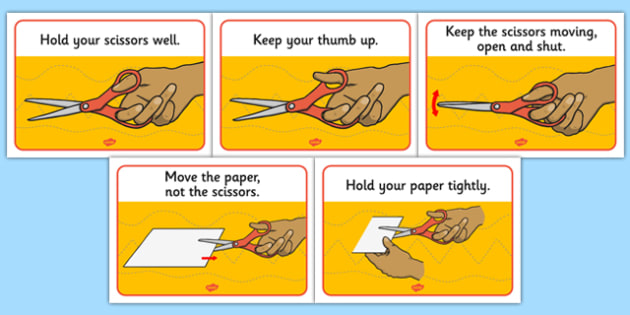 Scissor Skills
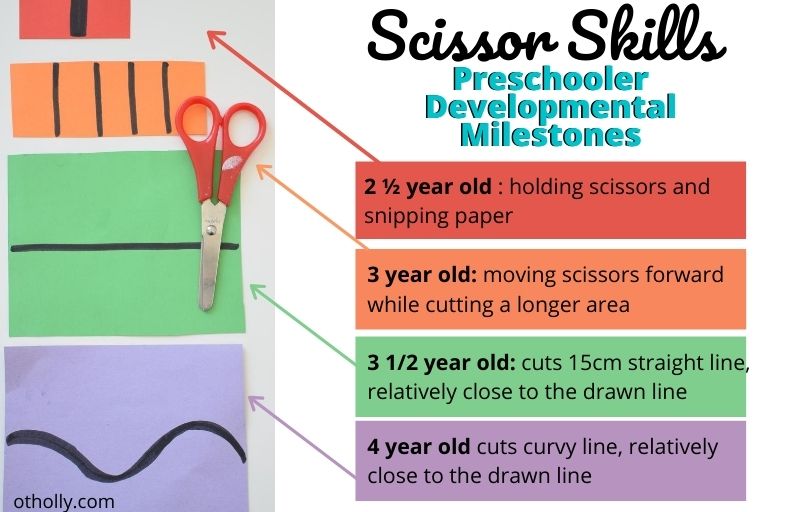 Phonological Awareness
Language skills move from oral to print.  Important children develop these oral skills to be successful in reading/writing.
Phonological awareness refers to a global awareness of sounds in spoken words, as well as the ability to manipulate those sounds.
Rhyming
Word Awareness
Syllables
Beginning Sounds

Things you can do in the car and with eyes closed!
Phonics
Phonics refers to knowledge of letter sounds and the ability to apply that knowledge in decoding unfamiliar printed words.

Where phonological awareness refers to oral language, phonics refers to print.
Extremely important that you don’t add sounds at the end like tah for t 
Video
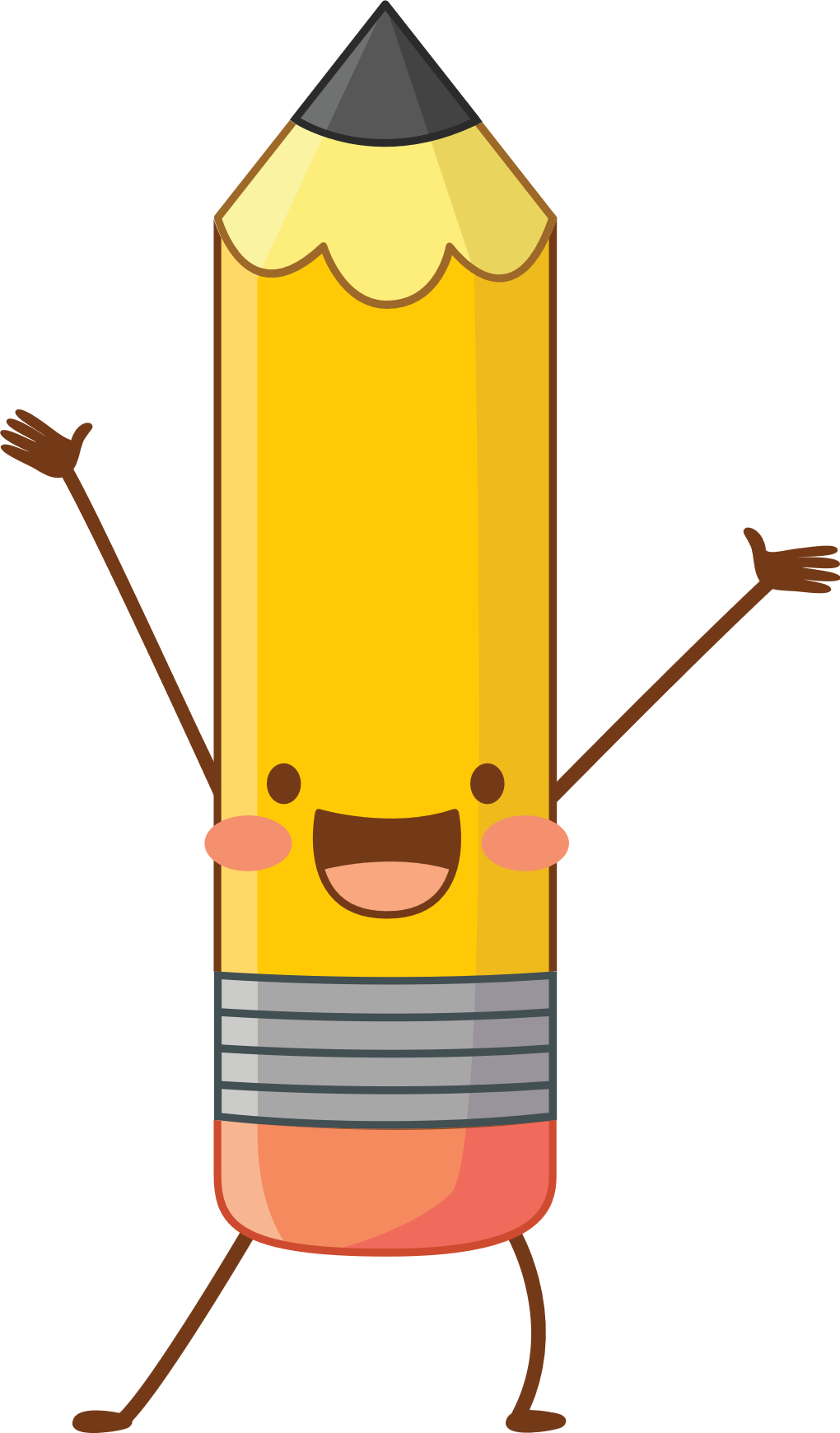 Orthographic Mapping/Heart Words
Orthographic mapping (OM) involves the formation of letter-sound connections to bond the spellings, pronunciations, and meanings of specific words in memory. It explains how children learn to read words by sight, to spell words from memory, and to acquire vocabulary words from print. 
Almost all words can be at least partially decoded.  Memorizing takes 200-300x for many children to really know.  Orthographic mapping takes 4-6 repetitions
https://www.reallygreatreading.com/heart-word-magic
Let’s Practice
At
The
Is


As more sounds/chunks are taught, fewer “heart sounds” are needed
was
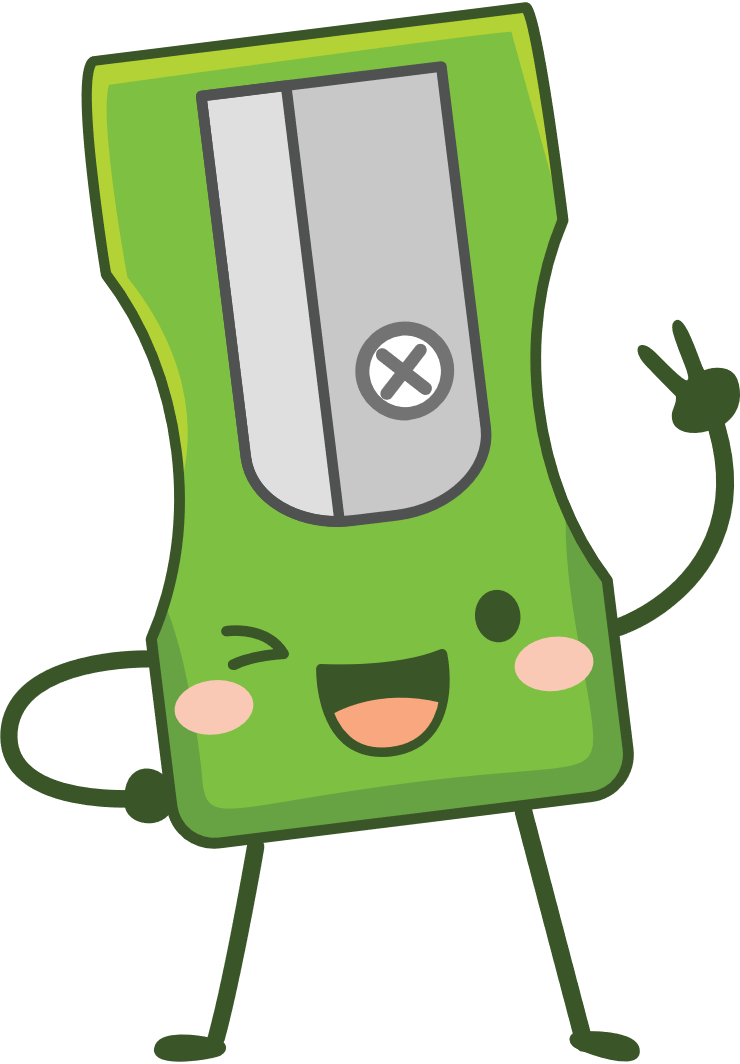